GUID Partition Table
lwhsu (2021, CC BY-SA)
jnlin(2019-2021, CC BY-SA)
? (1996-2018)
1
[Speaker Notes: 講課時間：20分鐘]
Topics
Unified Extensible Firmware Interface (UEFI)
Master Boot Record (MBR)
GUID Partition Table (GPT)
2
Unified Extensible Firmware Interface
Operating System
Legacy BIOS limitations
16-bit processor mode
1 MB addressable space
Advantages
32-bit/64-bit processor mode
Ability to boot from larger disk with a GPT
Flexible pre-OS environment, including network capability
Modular design
Compatibility Support Module (CSM)
BIOS-MBR
BIOS-GPT
Extensible Firmware Interface
Firmware
Hardware
Reference:
https://man.freebsd.org/uefi
3
Master Boot Record (1/2)
The Master Boot Record (MBR) is the first 512 bytes of a storage device
Reference:
https://en.wikipedia.org/wiki/Master_boot_record
https://wiki.osdev.org/MBR_(x86)
4
Master Boot Record (2/2)
Drawbacks
(4 primary partitions) or (3 primary + 1 extended partitions)
Arbitrary number of logical partitions within the extended partition
The logical partition meta-data is stored in a linked-list structure
One byte partition type codes which leads to many collisions
Maximum addressable size is 2 TiB, i.e. any space beyond 2 TiB cannot be defined as a partition
MBR stores partition sector information using 32-bit LBA values
512 bytes per sector
2^32 * 512 bytes = 2 TiB
5
Booting Process
System initializing and self testing with the firmware called BIOS
BIOS loads the MBR of the boot device to memory (0000:7C00), then point CPU to start execute it (as 1st bootloader).
Bootloader reads the partition table and find the next boot program
Conventional Windows/DOS MBR bootloader searches for one active and primary partition
Different operating systems or boot manager have their own implementations
The final member in the boot chain loads the operating system
6
GUID Partition Table (1/9)
GUID stands for Globally Unique Identifier
Ex: 3F2504E0-4F89-41D3-9A0C-0305E82C3301
Part of the UEFI specification
Solves some legacy problems with MBR but also may have compatibility issues
Also recognized on a BIOS system via the protective MBR (LBA 0)
LBA: Logical Block Address

Reference:
https://en.wikipedia.org/wiki/Logical_block_addressing
https://en.wikipedia.org/wiki/GUID_Partition_Table
7
GUID Partition Table (2/9)
Advantages
Filesystem-independent
No partition type collision because of GUIDs
8 ZiB
GPT uses 64-bit LBA
512 bytes per sector
2^64 * 512 bytes = 8 ZiB
Backup header and partition table at the end of the disk
CRC32 checksums for header and partition table
8
GUID Partition Table (3/9)
GPT Scheme
LBA 0: Protective MBR
LBA 1: GPT header
LBA 2~33: Partition entries
Up to 128 partitions
LBA 34~: Partitions
LBA -34~-1: Secondary GPT data
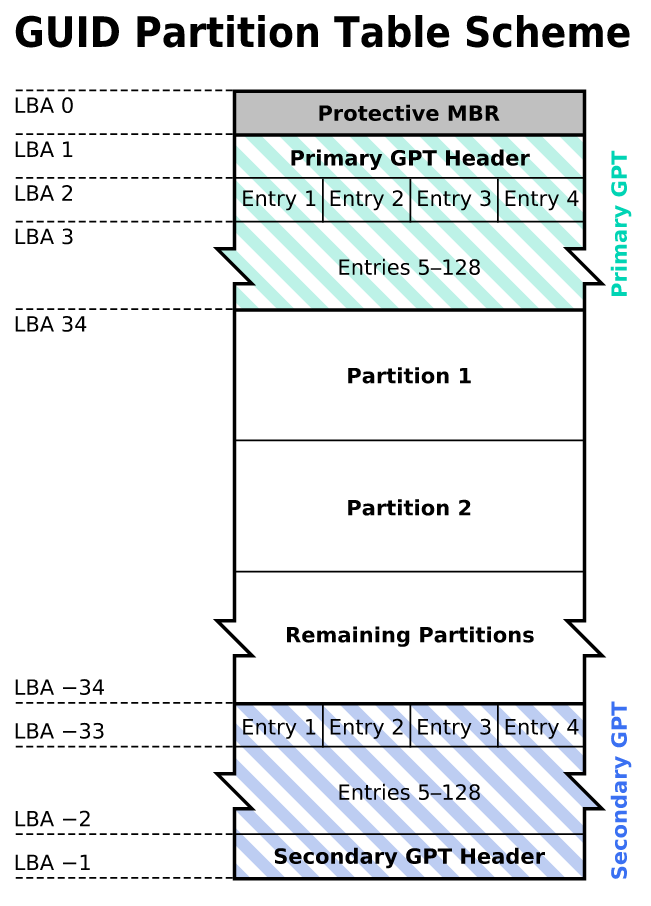 Kbolino is the original author of this work. It is based heavily upon an image created by Scorpiuss.
9
GUID Partition Table (4/9)
Legacy MBR (LBA 0)
A single partition type of 0xEE
For OSes cannot read GPT disks: Unknown type, no empty space
Refuse to take actions unless further instructions (safety reasons)
For GPT-aware OSes: check the protective MBR
Check if the enclosed partition type is single 0xEE type
If not, refuse to take action
10
GUID Partition Table (5/9)
GPT header (LBA 1)
11
GUID Partition Table (6/9)
GPT header (LBA 1)
# dd if=/dev/ada0 bs=512 count=1 skip=1 | hd
1+0 records in
1+0 records out
512 bytes transferred in 0.004644 secs (110259 bytes/sec)
00000000  45 46 49 20 50 41 52 54  00 00 01 00 5c 00 00 00  |EFI PART....\...|
00000010  b4 89 4d 11 00 00 00 00  01 00 00 00 00 00 00 00  |..M.............|
00000020  ff ff ff 01 00 00 00 00  28 00 00 00 00 00 00 00  |........(.......|
00000030  d7 ff ff 01 00 00 00 00  fa 2e 89 f8 d5 c6 ea 11  |................|
00000040  ad c5 08 00 27 9c b4 87  02 00 00 00 00 00 00 00  |....'...........|
00000050  80 00 00 00 80 00 00 00  0f 3e 88 1f 00 00 00 00  |.........>......|
00000060  00 00 00 00 00 00 00 00  00 00 00 00 00 00 00 00  |................|
*
00000200
12
GUID Partition Table (7/9)
Partition entries (LBA 2)
13
GUID Partition Table (8/9)
Partition type GUID
Reference:
gpart(8) https://man.freebsd.org/gpart/8
14
GUID Partition Table (9/9)
Partition entries (LBA 2)
# dd if=/dev/ada0 bs=512 count=1 skip=2 | hd
1+0 records in
1+0 records out
512 bytes transferred in 0.000425 secs (1205747 bytes/sec)
00000000  9d 6b bd 83 41 7f dc 11  be 0b 00 15 60 b8 4f 0f  |.k..A.......`.O.|
00000010  d1 0e 8a f8 d5 c6 ea 11  ad c5 08 00 27 9c b4 87  |............'...|
00000020  28 00 00 00 00 00 00 00  27 04 00 00 00 00 00 00  |(.......'.......|
00000030  00 00 00 00 00 00 00 00  67 00 70 00 74 00 62 00  |........g.p.t.b.|
00000040  6f 00 6f 00 74 00 30 00  00 00 00 00 00 00 00 00  |o.o.t.0.........|
00000050  00 00 00 00 00 00 00 00  00 00 00 00 00 00 00 00  |................|
*
00000080  b5 7c 6e 51 cf 6e d6 11  8f f8 00 02 2d 09 71 2b  |.|nQ.n......-.q+|
00000090  f8 60 8f f8 d5 c6 ea 11  ad c5 08 00 27 9c b4 87  |.`..........'...|
000000a0  28 04 00 00 00 00 00 00  27 04 40 00 00 00 00 00  |(.......'.@.....|
000000b0  00 00 00 00 00 00 00 00  73 00 77 00 61 00 70 00  |........s.w.a.p.|
000000c0  30 00 00 00 00 00 00 00  00 00 00 00 00 00 00 00  |0...............|
000000d0  00 00 00 00 00 00 00 00  00 00 00 00 00 00 00 00  |................|
*
00000100  ba 7c 6e 51 cf 6e d6 11  8f f8 00 02 2d 09 71 2b  |.|nQ.n......-.q+|
00000110  ca 38 94 f8 d5 c6 ea 11  ad c5 08 00 27 9c b4 87  |.8..........'...|
00000120  28 04 40 00 00 00 00 00  d7 ff ff 01 00 00 00 00  |(.@.............|
00000130  00 00 00 00 00 00 00 00  7a 00 66 00 73 00 30 00  |........z.f.s.0.|
00000140  00 00 00 00 00 00 00 00  00 00 00 00 00 00 00 00  |................|
*
00000200
freebsd-boot
freebsd-swap
freebsd-zfs
15
gpart(8)
$ ls /dev/nvd0*
/dev/nvd0    /dev/nvd0p1  /dev/nvd0p2  /dev/nvd0p3
$ gpart show
=>       40  976773088  nvd0  GPT  (466G)
         40     532480     1  efi  (260M)
     532520       2008        - free -  (1.0M)
     534528    4194304     2  freebsd-swap  (2.0G)
    4728832  972044288     3  freebsd-zfs  (464G)
  976773120          8        - free -  (4.0K)
16